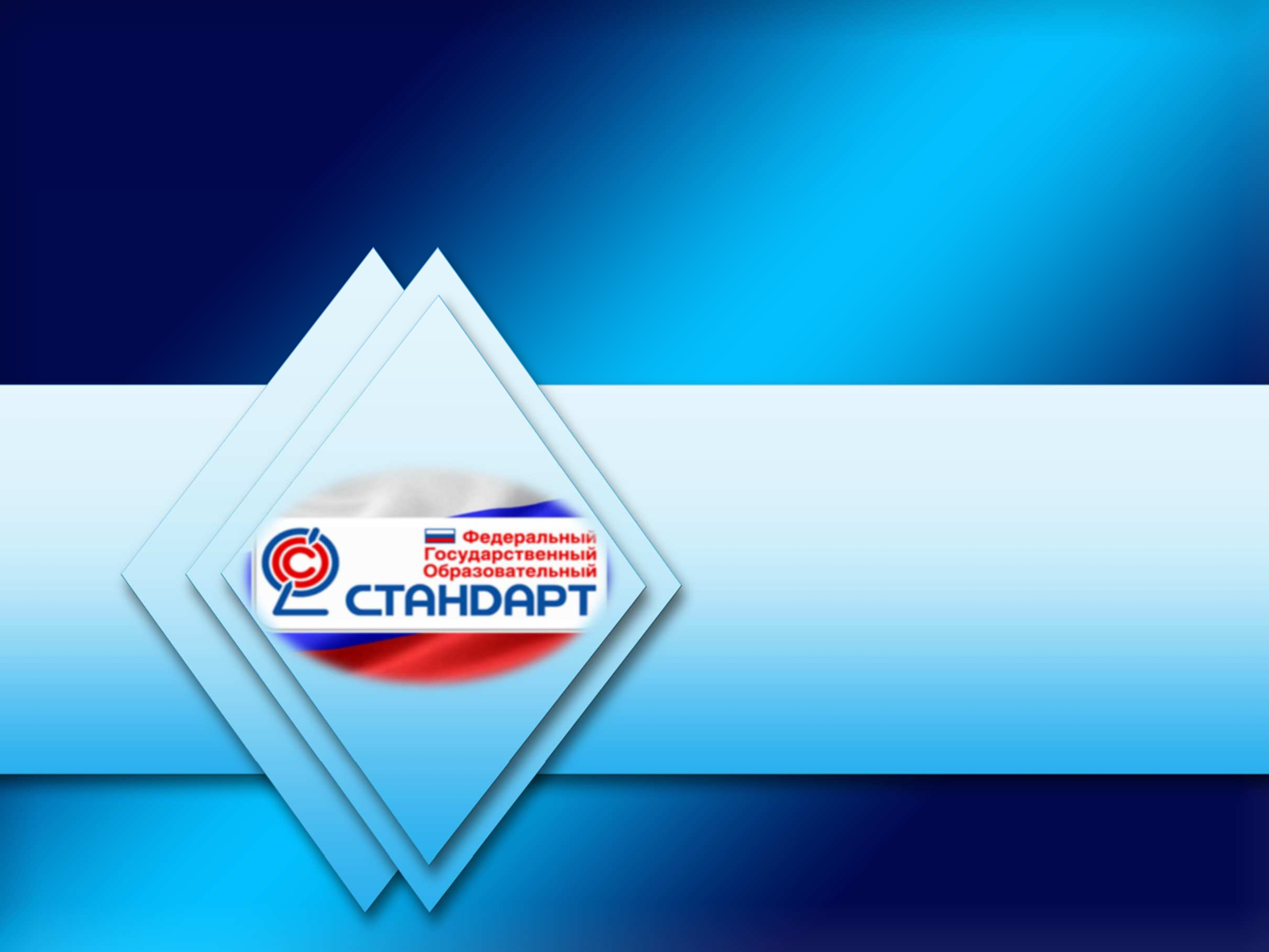 Обновленный ФГОС НОО и ООО:
 переход на новые ФГОС
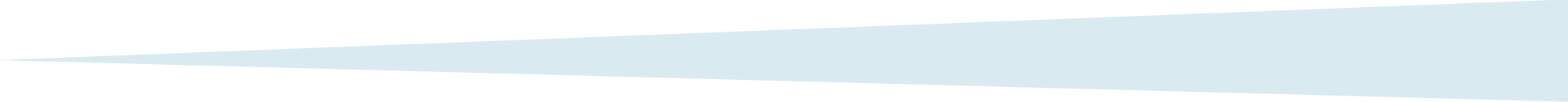 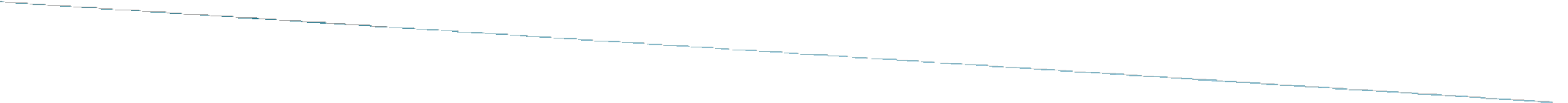 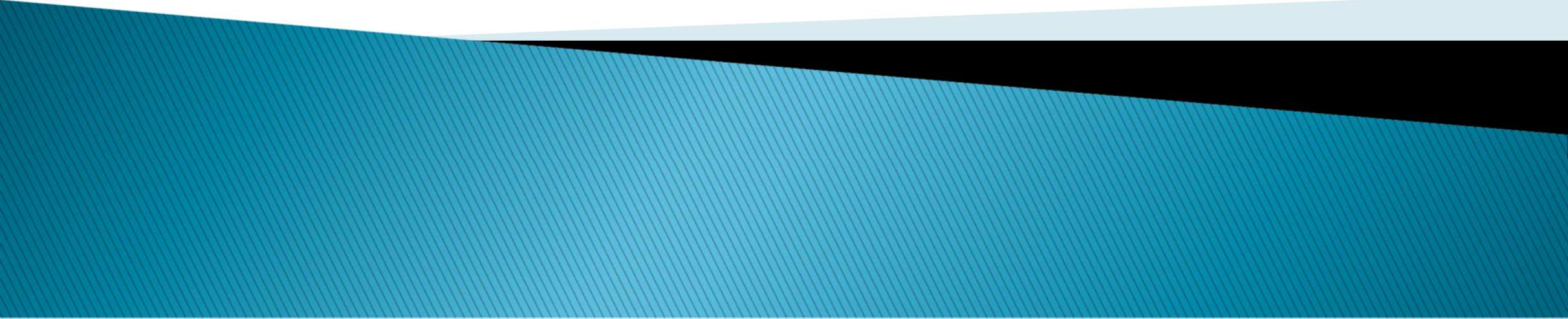 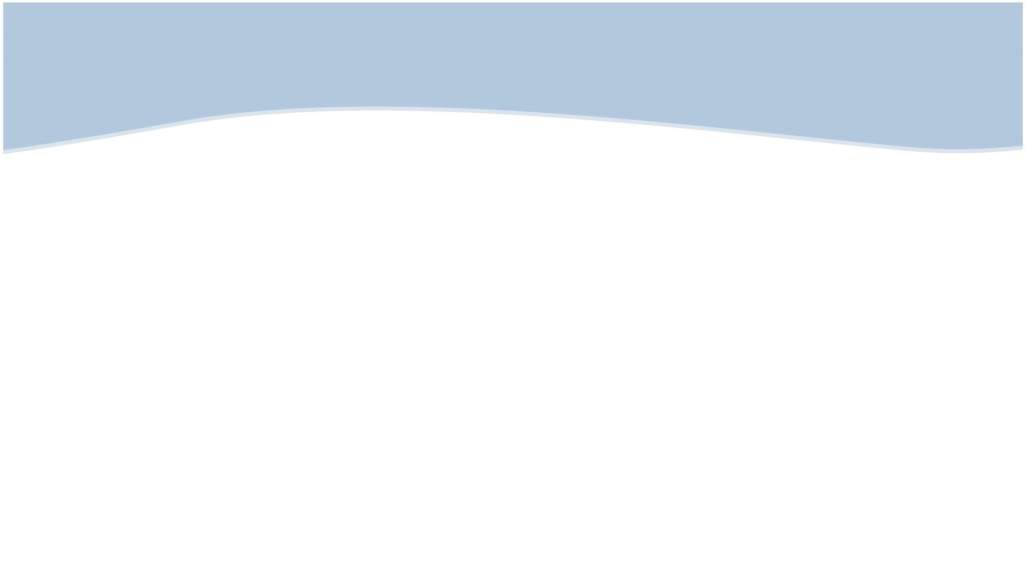 ФГОС – это федеральные государственные     образовательные стандарты. Они представляют собой совокупность требований к программам образования.

Основными задачами ФГОС являются создание единого  образовательного пространства по всей Российской Федерации и обеспечение преемственности образовательных программ начального общего, основного общего и среднего общего образования.
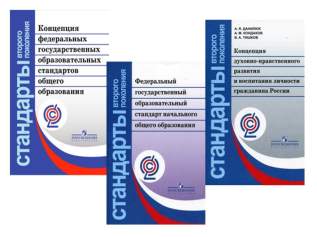 Ключевые изменения
в обновленных ФГОС НОО и ООО
Приводят Стандарты в соответствие Федеральному закону «Об образовании в Российской Федерации»
Устанавливают
вариативность сроков реализации программ (не только в сторону
увеличения, но и в сторону
сокращения)
Детализируют условия
реализации образовательных программ
Конкретизированные результаты систематизированы
Оптимизированы требования к основной образовательной программе и рабочей программе
3
Как перейти на обновленные ФГОС НОО и ООО:
дорожная карта
Дорожная карта понадобится, чтобы поэтапно подготовить документы
к переходу на обновленные ФГОС НОО и ООО.
ЗАЧЕМ?
1	Определите период, на который будете составлять дорожную карту

Обучение по ФГОС по решению школы

Продолжение обучения по
ФГОС

Обязательное введение ФГОС
4
Изменения в обновленных ФГОС НОО и ООО
Содержание
ООП НОО и ООО должно быть ВАРИАТИВНЫМ
КАК ОБЕСПЕЧИТЬ?
В структуре программ
НОО и ООО школа может предусмотреть учебные предметы,
учебные курсы и учебные модули
Может разрабатывать и реализовывать индивидуальные учебные планы в соответствии с образовательными
потребностями и интересами учеников
Может разрабатывать и реализовывать программы углубленного изучения отдельных предметов
Вариативность дает школе возможность выбирать, как именно формировать программы
5
Изменения в обновленных ФГОС НОО и ООО
Новые ФГОС 2021 года определяют четкие требования к предметным результатам по каждой учебной дисциплине
ФГОС НОО конкретизировали предметные результаты по каждому модулю ОРКСЭ
«Основы православной культуры»,
«Основы иудейской культуры»,
«Основы буддийской культуры»,
«Основы исламской культуры»,
	«Основы религиозных культур народов России»,
«Основы светской этики».
ФГОС ООО
отдельно описал предметные результаты для
учебного предмета «История» и учебных курсов
«История России» и «Всеобщая история».
установил требования к предметным результатам при углубленном изучении отдельных учебных предметов: «Математика», включая курсы «Алгебра», «Геометрия»,
«Вероятность и статистика»; «Информатика»;
«Физика»; «Химия»; «Биология».
Предметные результаты в новых ФГОС не согласовываются с требованиями концепций преподавания физики, астрономии, химии, истории России
!
18
Изменения в обновленных ФГОС НОО и ООО
Метапредметные результаты
группируются по видам универсальных учебных действий:
Личностные результаты
группируются по направлениям воспитания:
овладение универсальными учебными познавательными действиями – базовые логические, базовые исследовательские, работа с информацией;
овладение универсальными учебными коммуникативными действиями – общение, совместная деятельность;
овладение универсальными учебными регулятивными действиями – самоорганизация, самоконтроль.
гражданско-патриотическое;
духовно-нравственное;
эстетическое;
физическое воспитание, формирование культуры здоровья и эмоционального благополучия;
трудовое;
экологическое;
ценность научного познания.
В обновленных ФГОС - каждое из УУД содержит критерии их сформированности
7
Изменения ФГОС–2021
Заявление на выбор родного языка
Заявление на выбор второго иностранного языка
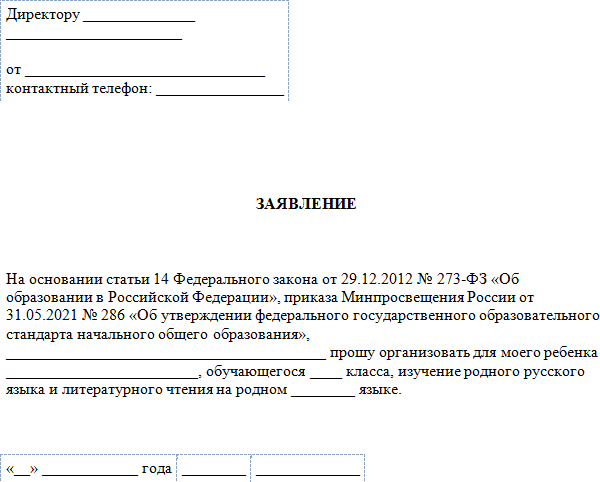 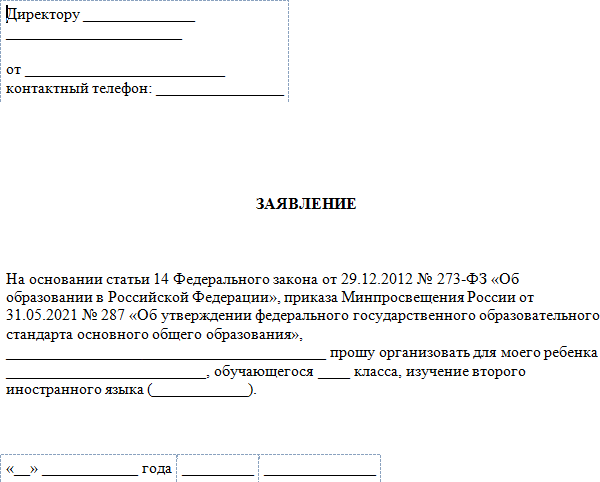 Школа вправе не преподавать родной и второй иностранный языки, только когда объективно нет ресурсов, или все родители категорически против. Если есть, как минимум, кадровые ресурсы, и хотя бы один родитель хочет ввести для своего ребенка родной язык и литературное чтение на родном языке – в начальной школе, или родной язык и родную литературу, второй иностранный язык – в основной школе, вы обязаны это сделать (п. 32.1 ФГОС НОО, п. 33.1 ФГОС ООО).
В заявлении надо указать язык, который родители выбирают из школьного перечня для своего ребенка.
Согласие родителя на перевод школьника на обучение по ФГОС НОО–2021
Согласие родителя на перевод школьника на обучение по ФГОС ООО–2021
Как рассказать родителям о переходе на новые ФГОС
Проведите родительское собрание
Расскажите о приеме на обучение в 2020 учебном году в 1-е и 5-е классы уже по новым ФГОС
Расскажите о новшествах подробнее
Опишите преимущества для родителей и детей
Дополнительно раздайте памятки
К памяткам приложите согласия на переход на новые ФГОС
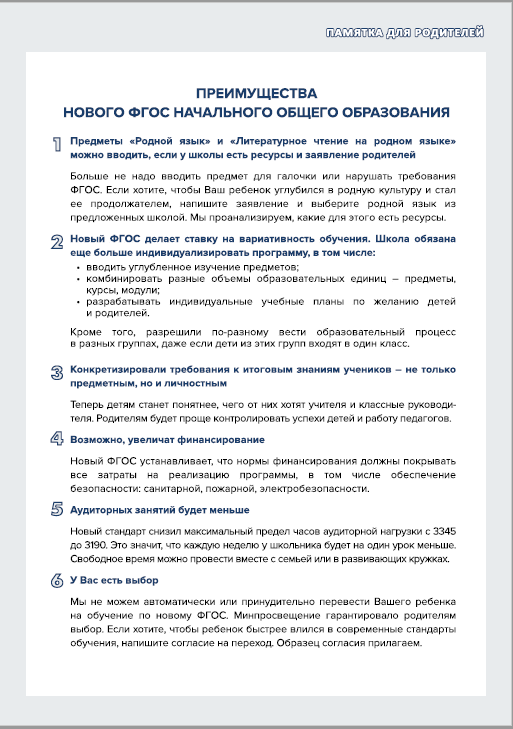 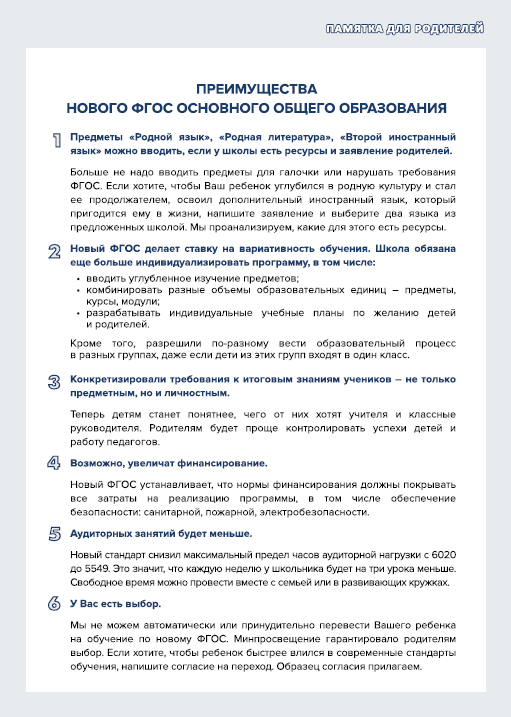